Skąd pomysł?
Pomysł na konkurs pojawił się w celu wyróżnienia i promocji działalności Animatorów i Animatorek Społecznych – osób, które zarówno swoją postawą, 
	jak i pracą w swoim środowisku, przyczyniają się do rozwoju społeczności lokalnej.
Patronka Konkursu
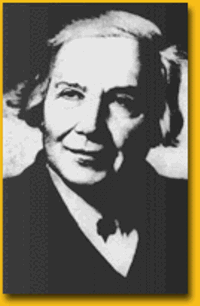 Patronką konkursu jest 	Helena Radlińska, 
twórczyni pedagogiki społecznej 
w Polsce, która jak nikt inny wiedziała,
że animatorzy są potrzebni, 
by społeczność lokalna rozwijała się.
Radlińska dostrzegła siły społeczne,
czyli zależność między jednostką, 
a środowiskiem, na której bazują 
w swojej pracy Animatorzy.
Pomysłodawca
Pomysłodawcą Konkursu jest Centrum Wspierania Aktywności Lokalnej CAL. 
Od 6 lat współorganizatorem Konkursu jest Krajowy Ośrodek Europejskiego Funduszu Społecznego działający w ramach Centrum Projektów Europejskich
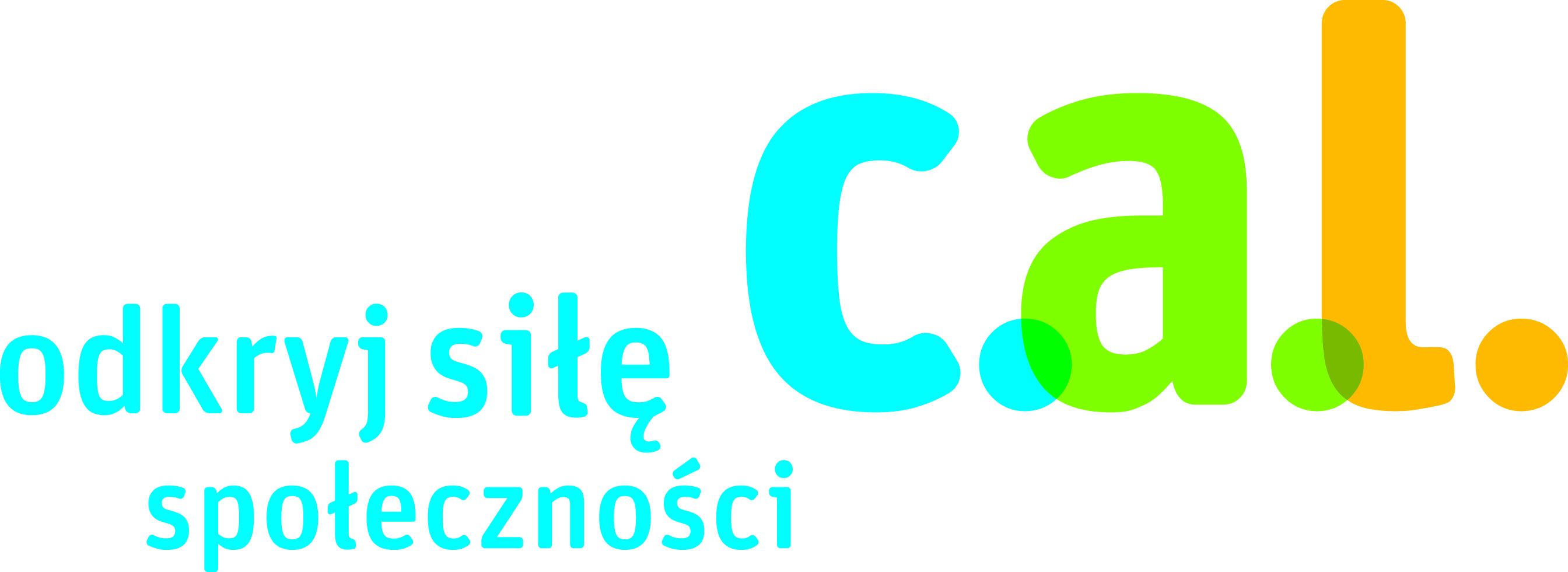 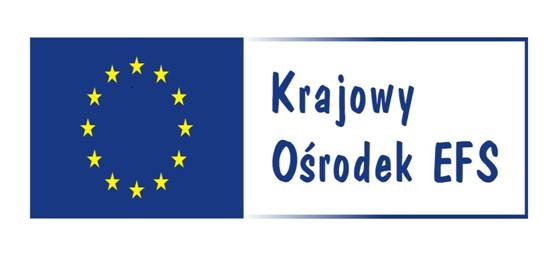 Kapituła Konkursu
Dorobek konkursu
Kim są Animatorzy wyróżnieni w Konkursie?
Pochodzą i działają w różnych środowiskach – w dużych miastach, małych miasteczkach, na wsi.
Pracują w lub przy szkole, domu kultury, ośrodku pomocy społecznej, bibliotece, parafii.
Pracują z dorosłymi, dziećmi, mieszkańcami.
Pracują z ludźmi i dla ludzi.
Co daje wyróżnienie w Konkursie
Co daje wyróżnienie w Konkursie
Wyróżnienie
Wszyscy Wyróżnieni w Konkursie otrzymają statuetkę oraz dyplom, wręczany podczas Konferencji Na Recz Aktywizacji i Rozwoju Społeczności Lokalnych,
Opis sylwetek umieszczany jest zarówno na stronie www.cal.org.pl, www.roefs.pl jak i stronie patrona medialnego www.ngo.pl
Wręczenie Wyróżnień
Konkurs w mediach
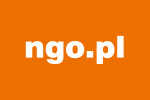 Patronem medialnym konkursu jest 
PORTAL NGO.PL
Wyróżnieni- Kapituła
Wyróżnieni, jako członkowie Kapituły Konkursu mają okazję spotykać się zarówno w związku z pracami Kapituły (spotkania wyjazdowe, połączone z wizytą studyjną), jak i podczas dorocznego spotkania Animatorów w ramach Ogólnopolskiego Forum Animatorów Społecznych
Harmonogram Konkursu
Zgłoszenie do Konkursu
Zgłoszenie może 
wysłać każdy, kto
 zauważa aktywne
 osoby w swoim
 środowisku.
Szczegółowe informacje o konkursie znajdują się na stronie:
www.cal.org.pl